Алгоритмы
Применение основных алгоритмических конструкций в медицине
1
Актуальность темы
Алгоритм — одно из основных понятий информатики и математики. Но понятие алгоритма применяется не только в этих дисциплинах. При решении любой ситуационной задачи необходимо сначала определить порядок ее решения, т.е. создать ее информационную модель в виде алгоритма. 
Процесс построения информационных моделей с помощью формальных языков называется формализацией.
В процессе обучения в колледже Вы учитесь делать различные медицинские манипуляции (инъекции, дезинфекцию и т. д.) 
На данном занятии Вы научитесь представлять    эти манипуляции, формализовав их с помощью блок-схем (одним из способов представления алгоритмов).
2
Что такое алгоритм?
Алгоритм – система точных и понятных предписаний (команд) исполнителю совершить последовательность   действий, необходимых для решения любой  задачи данного типа. 
Название "алгоритм" произошло от латинской формы имени среднеазиатского математика Аль-Хорезми - Algorithmi. 
Алгоритм — одно из основных понятий информатики и математики.
3
Исполнитель алгоритма
Исполнитель алгоритма - это некоторая абстрактная или  реальная (техническая, биологическая или биотехническая) система, способная выполнить действия, предписываемые алгоритмом.
Обычно исполнитель ничего не знает о цели алгоритма. Он выполняет все полученные команды, не задавая вопросов «почему» и «зачем».
В информатике универсальным исполнителем алгоритмов является компьютер. 
Компьютер — автоматический исполнитель алгоритмов.
При этом говорят, что компьютер исполняет программу (последовательность команд), реализующую алгоритм.
Алгоритм, записанный на «понятном» компьютеру языке программирования, называется программой.
4
Свойства алгоритма
Дискретность —  разделение информационного процесса в алгоритме на отдельные команды (последовательность простых шагов). Только выполнив одну команду, исполнитель может приступить к следующей.
5
Свойства алгоритма
Детерминируемость (определенность) — каждая команда должна быть однозначной (без произвольного толкования). Недопустима команда: «взять 2-3 ложки сахара». 
Запись алгоритма должна быть такова, чтобы, выполнив очередную команду, исполнитель точно знал, какую команду необходимо исполнять следующей.
6
Свойства алгоритма
Конечность (результативность) — должны быть определены начальное состояние объекта и его конечное состояние (цель преобразования). 
Алгоритм должен обеспечивать преобразование объекта из начального состояния в конечное за конечное число шагов.
7
Свойства алгоритма
Массовость — алгоритм должен решать не одну конкретную задачу, а весь класс задач данного типа. 
(Так, при определении площади треугольника по формуле S=(a*b)/2, треугольник может быть любой, а не конкретный.)
8
Блок ввода или вывода информации
Начало,
конец процесса
Последовательность команд
Условие
Блок-схемы
Для того, чтобы сделать алгоритм более наглядным, часто используют блок – схемы.
9
Базовые алгоритмические структуры
Логическая структура любого алгоритма может быть представлена комбинацией трёх базовых структур:
следование, ветвление, цикл.
Характерной особенностью базовых структур является наличие в них одного входа и одного выхода.
10
Действие  1
Действие 2
Действие  n
Алгоритмическая структура - следование
Линейный алгоритм  (следование) – последовательность действий
11
Проветренная палата
Пример1
Алгоритм проветривания палаты
Начало
Палата с окном
Попросить больных выйти на 15 минут
Открыть форточку
Подождать 15 минут
Закрыть форточку
Конец
12
Примеры линейных алгоритмов:
Инъекции;
Обработка инструментов;
Обработка помещений;
Сбор анализов.
13
Алгоритмическая структура – ветвление (алгоритмическая альтернатива)
По этой команде исполнитель выбирает один из двух путей исполнения алгоритма с непременным выходом на общее продолжение. (Пример, собираясь в колледж, брать или не брать - зонтик зависит от погоды.)Частный случай ветвления – обход (неполное ветвление) – в одной из ветвей нет действий.
14
Алгоритмическая структура -ветвление
условие
да
нет
условие
действия
да
нет
действия 2
действия 1
Полное ветвление
Неполное ветвление (обход)
15
Пример2  Алгоритм приема жаропонижающих таблеток в зависимости от температуры при простуде
начало
Простуженный человек, градусник, жаропонижающие таблетки
Поставить градусник под мышку на 5 минут
Вынуть градусник и снять показания
Температура выше 38 о С
ДА
НЕТ
Дать чай с малиной
Дать жаропонижающую таблетку и вызвать врача
Соблюдать постельный режим несколько дней
Выздоровевший пациент
конец
16
n:=n+1
Принять таблетку
ДА
НЕТ
n>7
Алгоритмическая структура - цикл
Цикл — это команда исполнителю многократно повторить указанную последовательность команд. Цикл может быть организован двумя способами: цикл со счетчиком (действия, входящие в цикл, повторяются определенное количество раз) и цикл с условием.Пример 3    Фрагмент алгоритма цикла со счетчиком (Больной должен принимать таблетки 7 дней,где n – номер дня приема таблетки).
n:=0
17
Пример 4 Фрагмент алгоритма цикла с условием  Зачет по информатике (Сдаем зачет пока он не будет сдан)
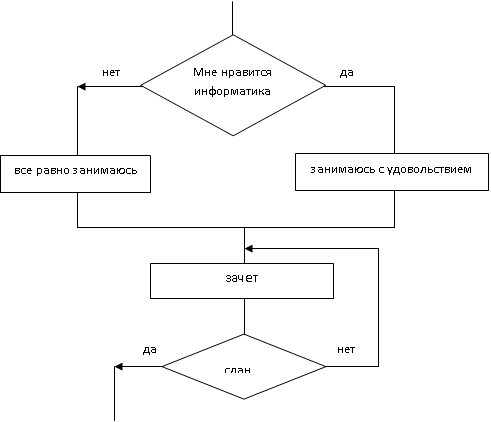 18
Ментальная карта
19
Практическое задание:

Придумать и изобразить в виде блок-схем примеры алгоритмов медицинской тематики трех структур (следования, ветвления, цикл). Выполнить это с помощью инструмента Фигуры в текстовом процессоре MSWord 2007
20
Вопросы
Что такое алгоритм? 
Какие из ниже перечисленных правил являются алгоритмами?  а) орфографические правила;b)  правила выполнения арифметических операций; c) правила техники безопасности;d)правила перевода из одной позиционной системы счисления в другую.

Что такое «Исполнитель алгоритма»?
Что в информатике является универсальным исполнителем алгоритмов?  
Знает ли исполнитель о цели алгоритма?
Какие свойства есть у алгоритма?
Какие базовые алгоритмические структуры существуют?
 Какой тип алгоримической структуры необходимо применить, если:
последовательность команд  должна быть выполнена определенное количество раз;
последовательность команд выполняется или не выполяется в зависимости от условия;
последовательность команд должна быть обязятельно выполнена хотя бы один раз и должна повторяться до тех пор, пока условие справедливо?
21